Time Capsule: Documenting My Semester
Went to the Mission roller coaster with friends visiting from Arizona. Also visited Sunset Cliffs, as shown in another picture.
Items that Happened Individually, with Friends, Groups, Locally, Nationally
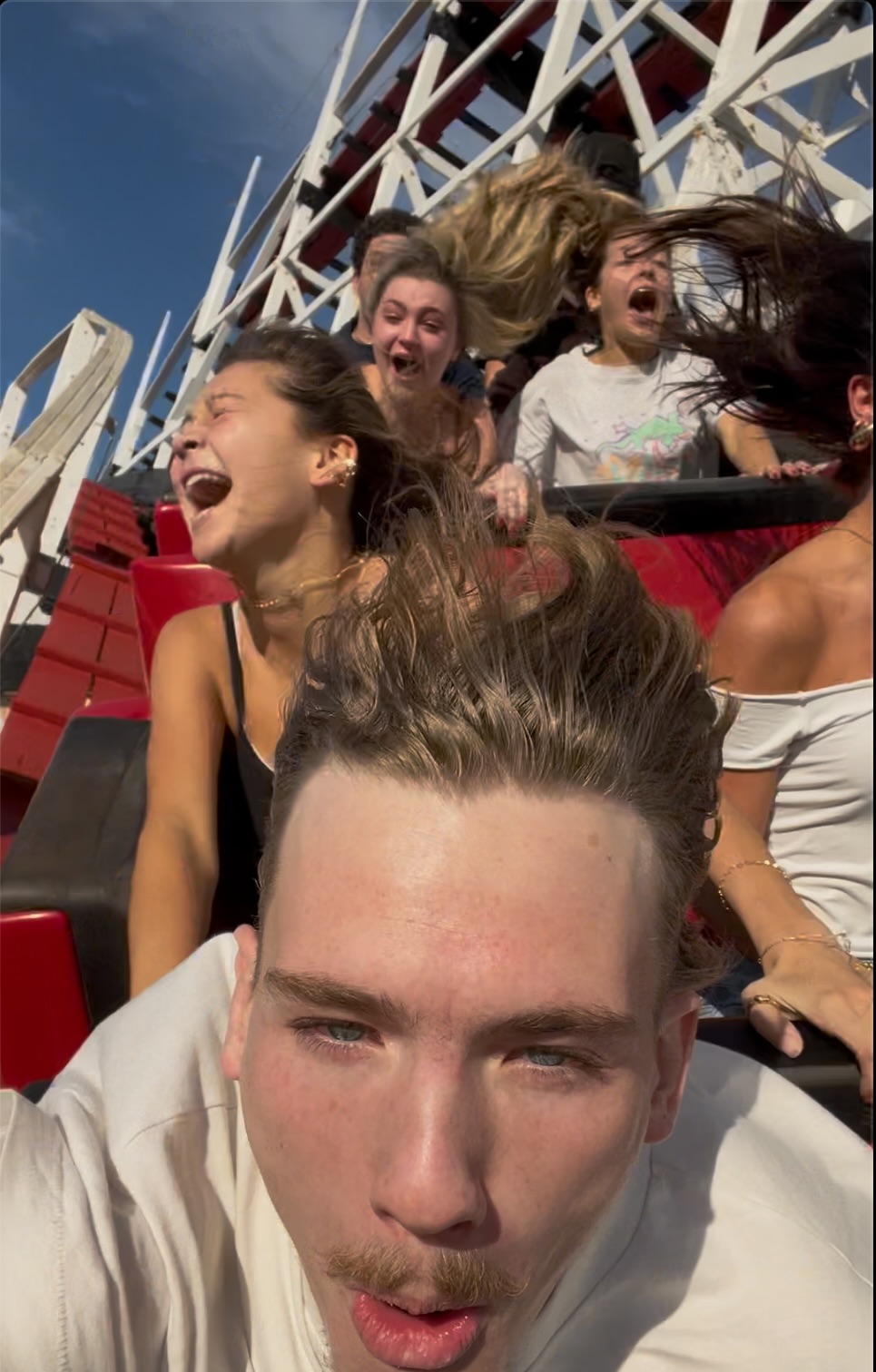 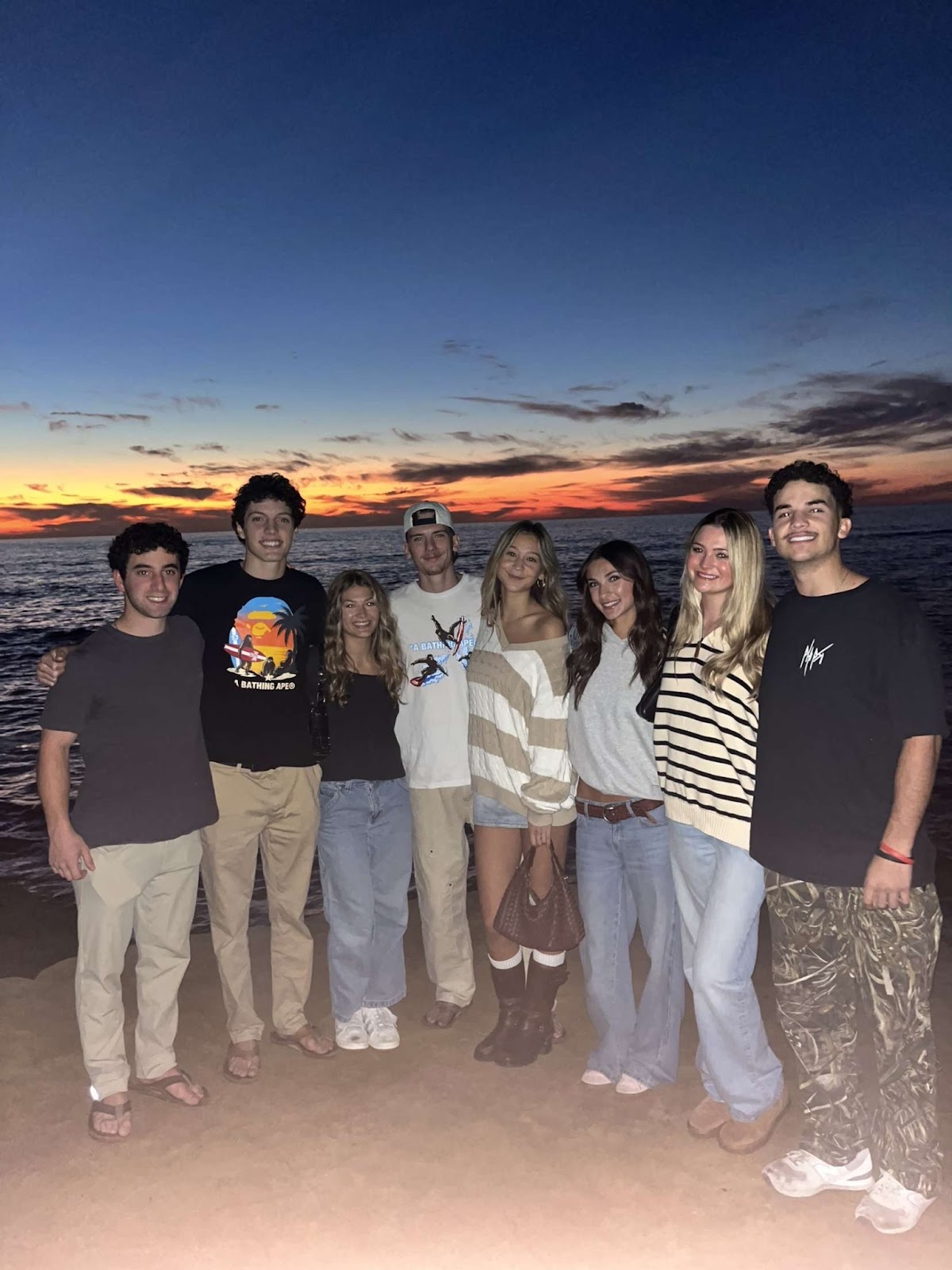 Items that Happened Individually, with Friends, Groups, Locally, Nationally
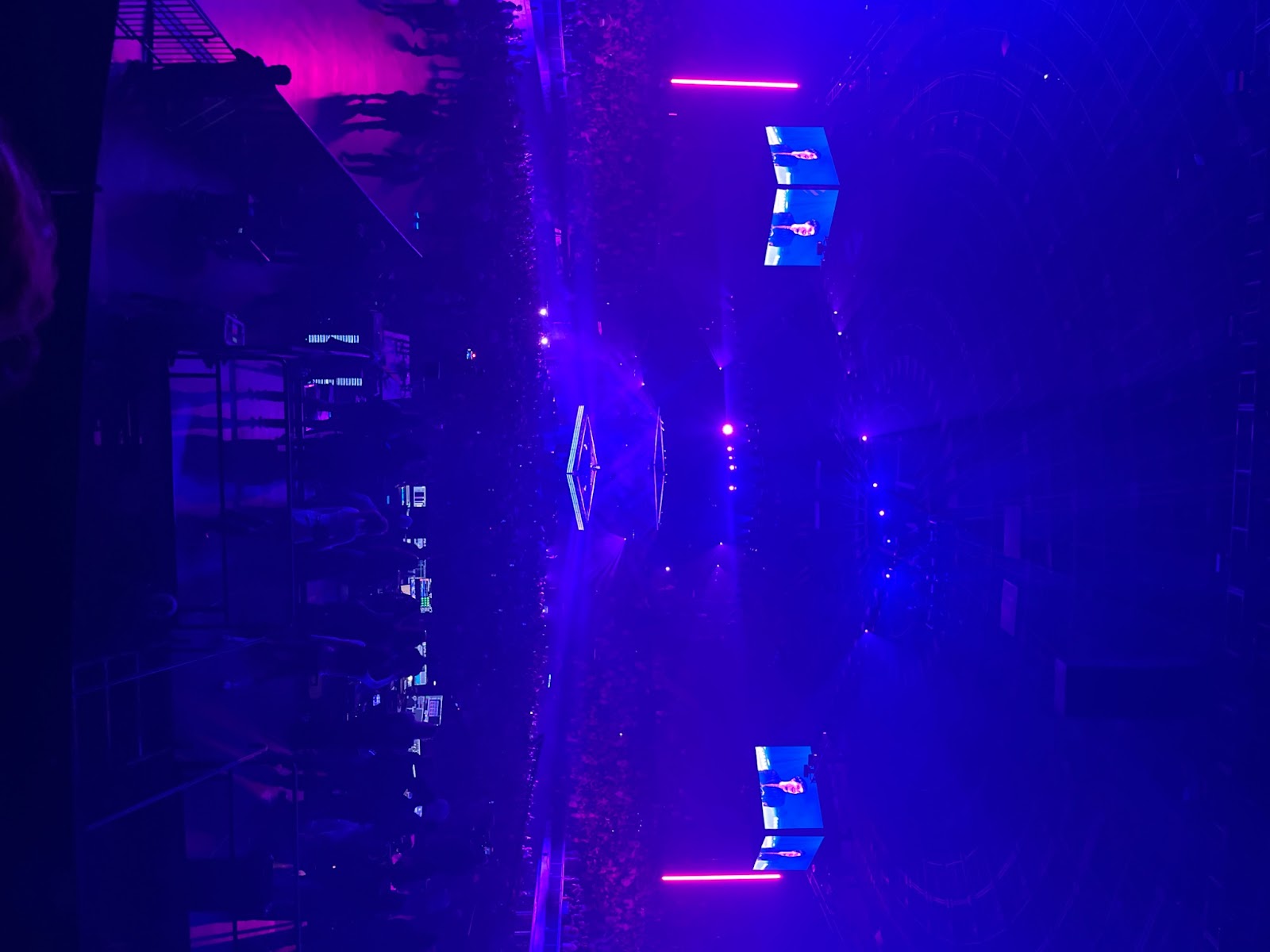 Last-minute decision during class to drive to the Kia Forum in LA for a John Summit concert.
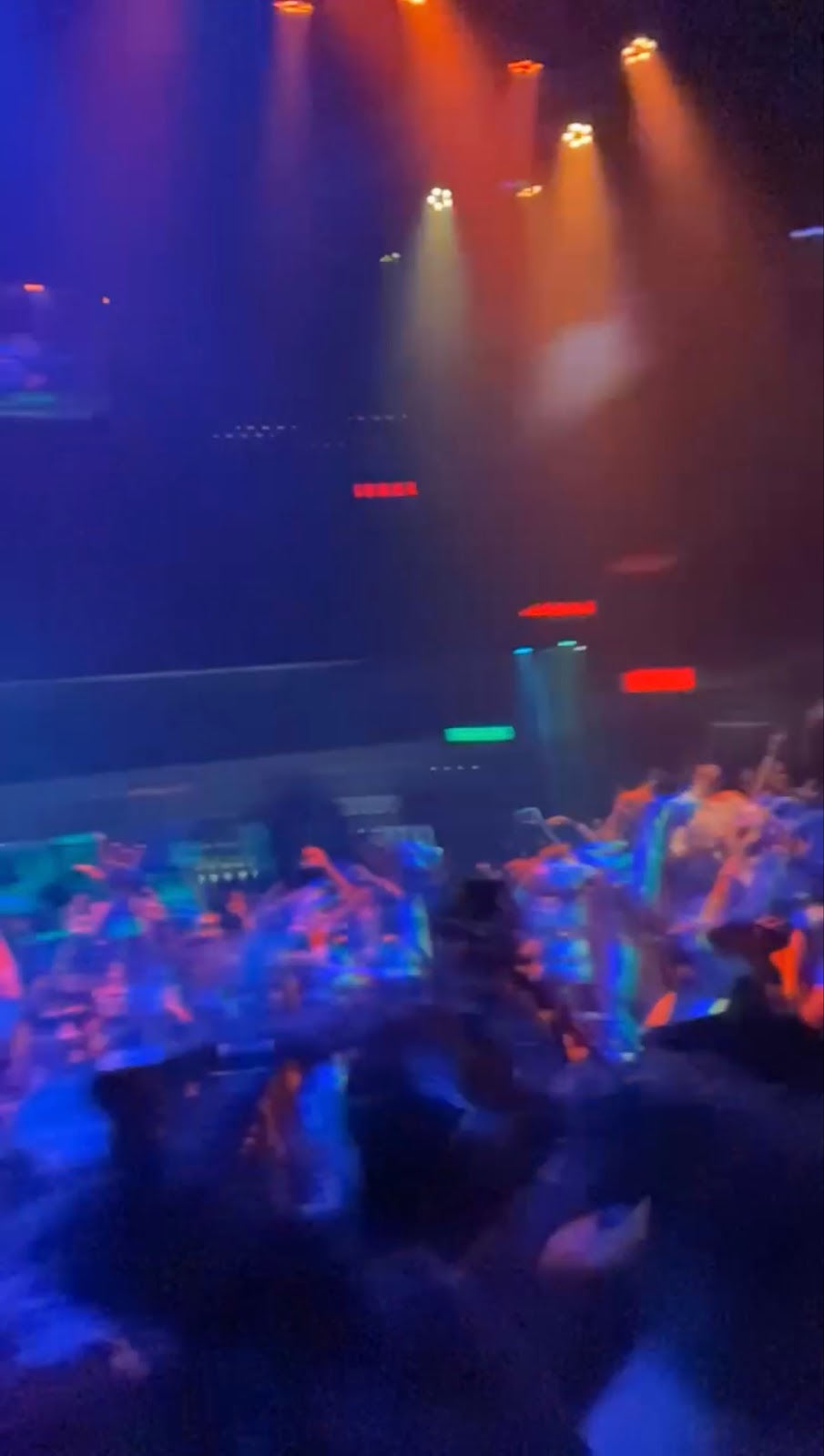 Items that Happened Individually, with Friends, Groups, Locally, Nationally
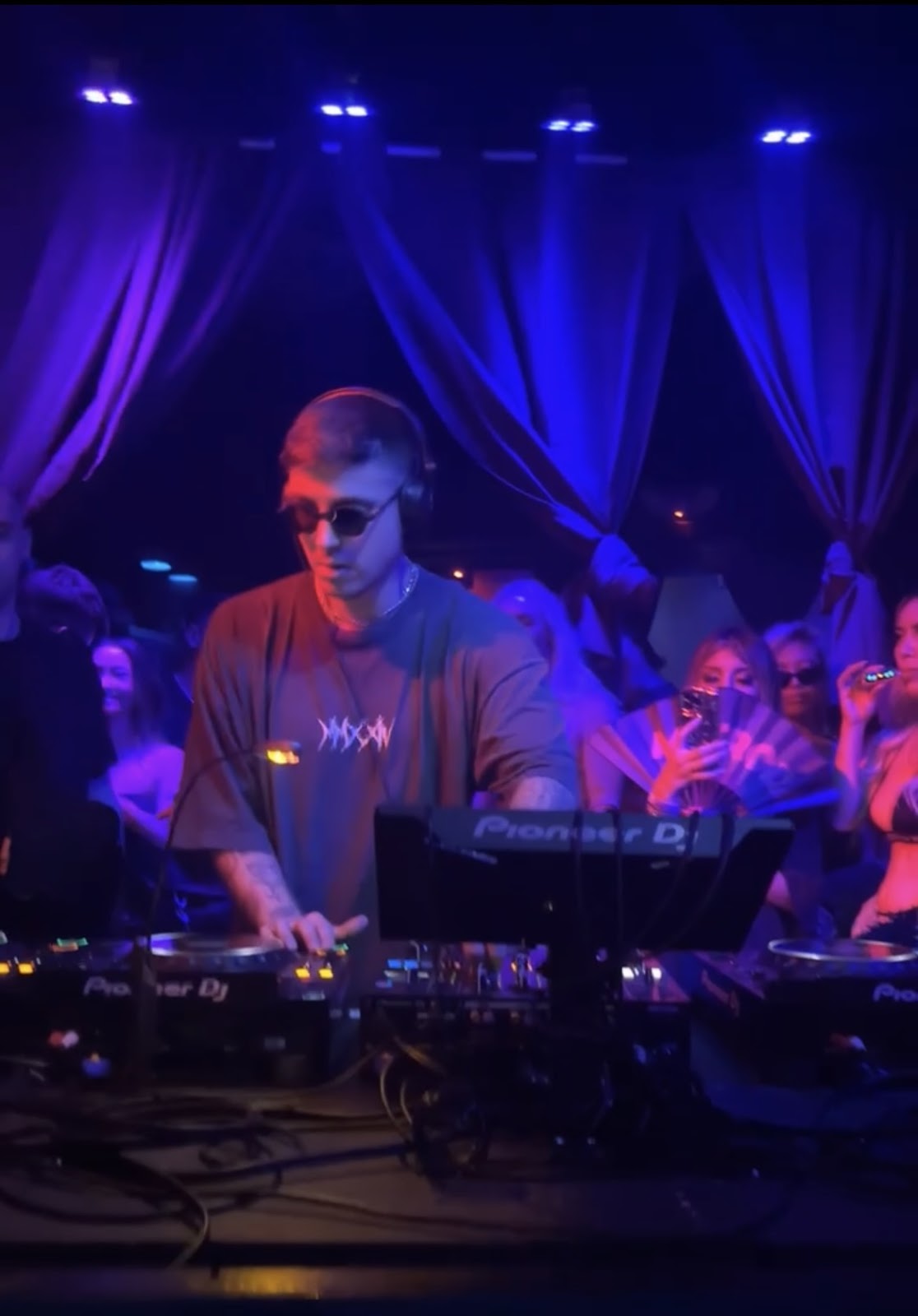 Saw Matroda, a famous EDM artist, in a San Diego nightclub (the night after the Summit concert).
Items that Happened Individually, with Friends, Groups, Locally, Nationally
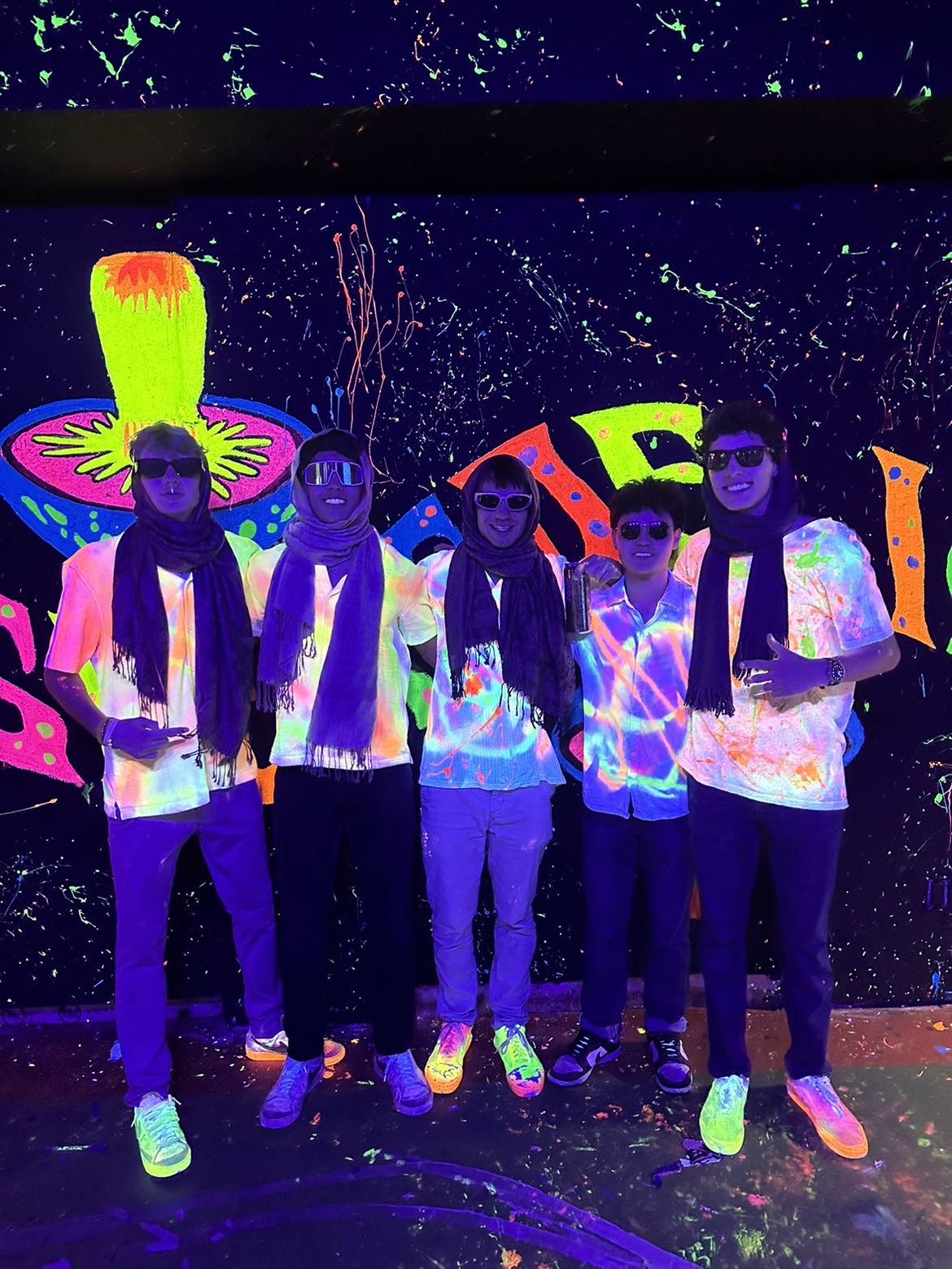 Friends from home visited, and we attended events at SDSU.
Items that Happened Individually, with Friends, Groups, Locally, Nationally
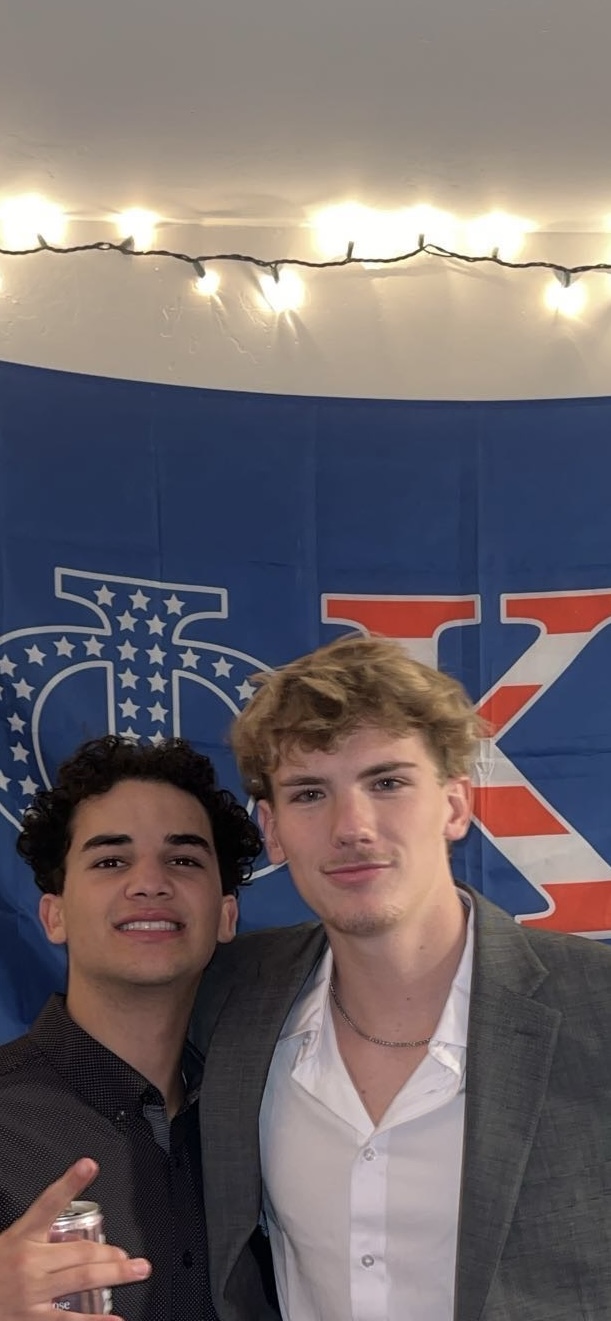 Formal event!
Items that Did Not Happen That You Wanted, Expected
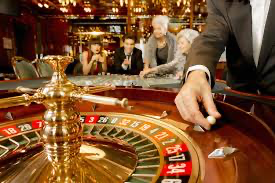 Got absolutely rinsed at the casino with my boys.
Positive Experiences That Touched Your Life
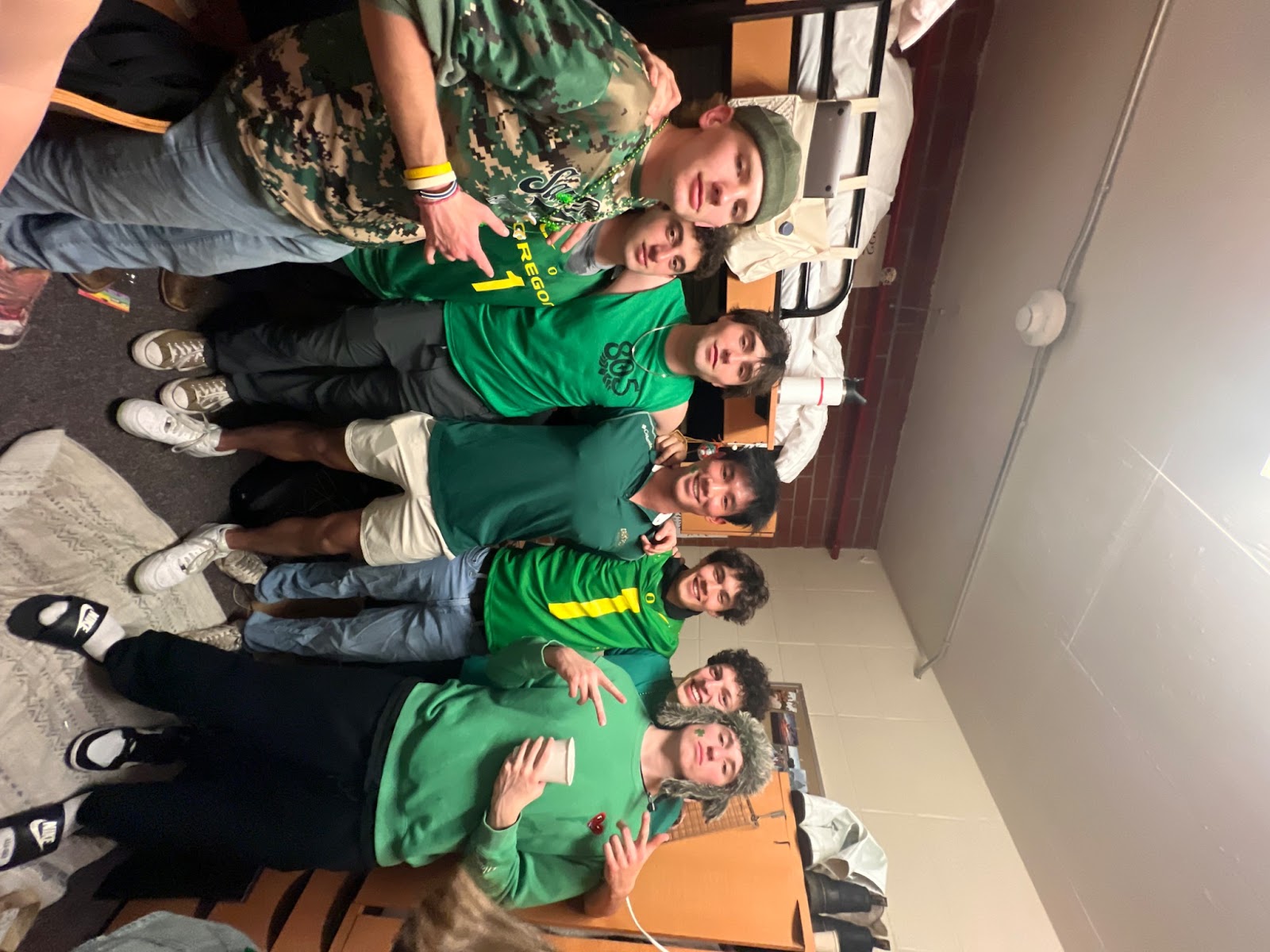 Visiting friends in SLO. It was great to reconnect and have fun.
Positive Experiences That Touched Your Life
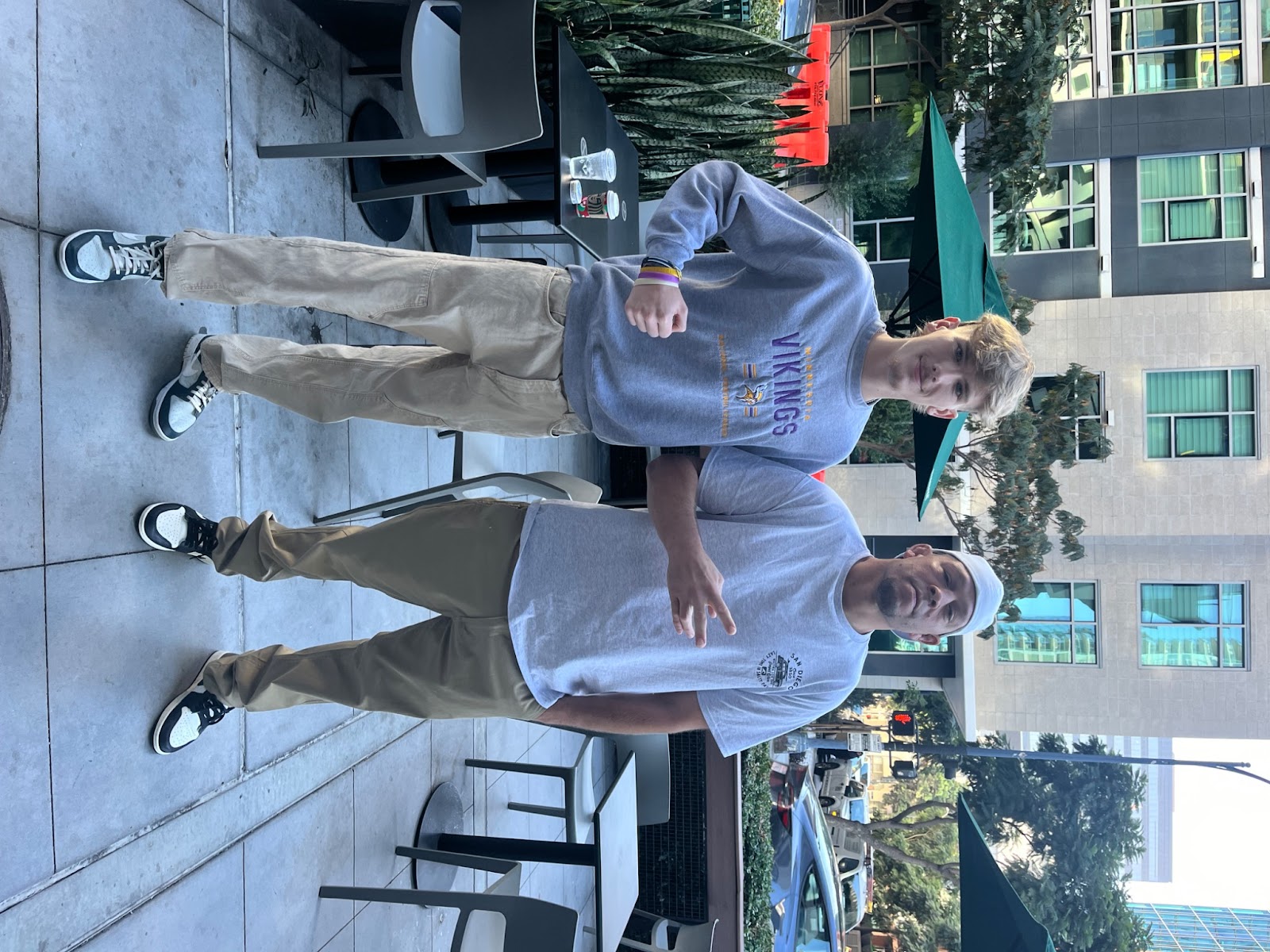 Meeting Nate Diaz, a famous UFC fighter, the morning after my birthday at a Starbucks downtown.
Positive Experiences That Touched Your Life
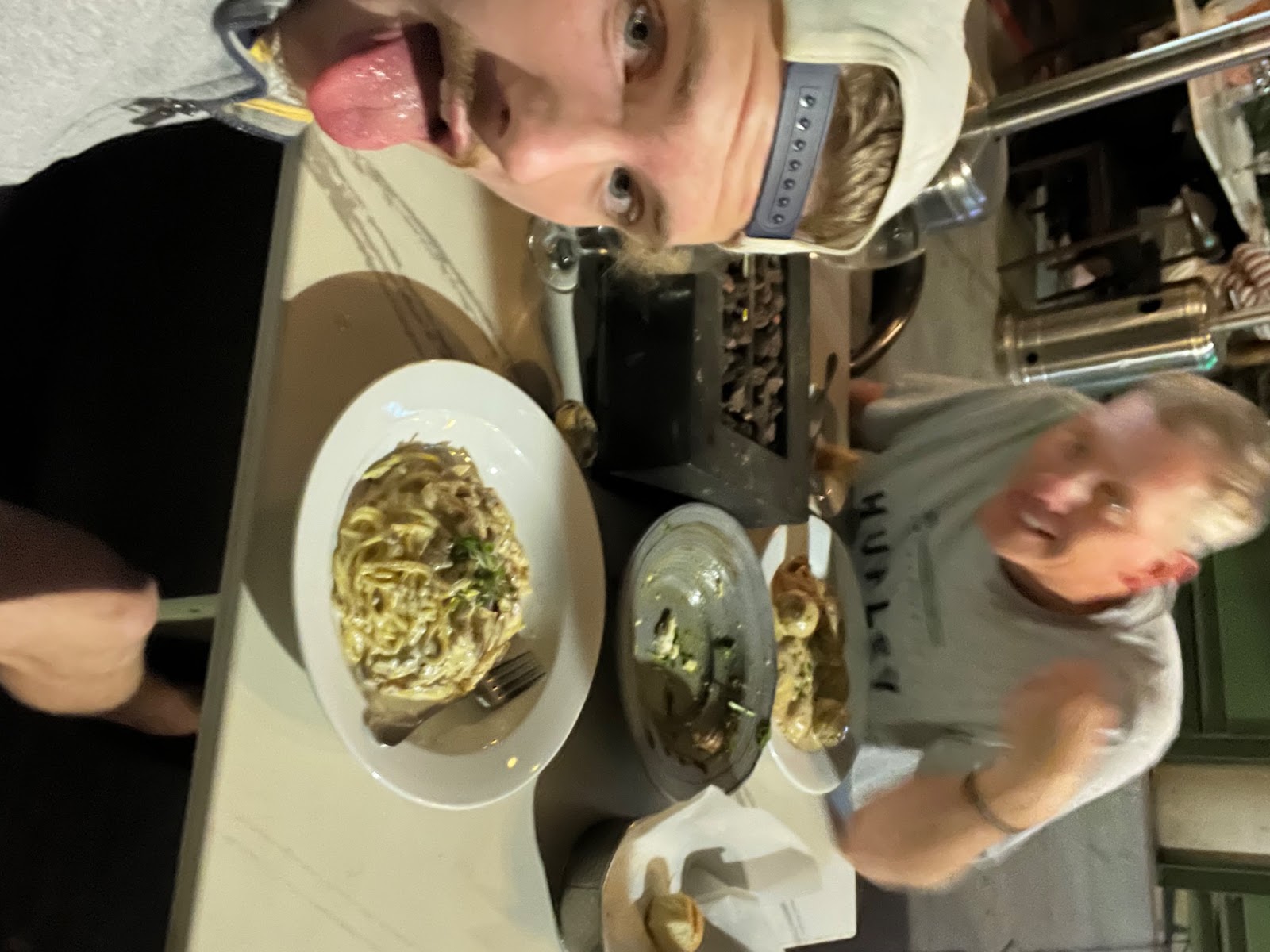 Dad came to visit, and we had amazing food and drinks in Little Italy, downtown.
Negative Experiences You Wish Not to Experience Again
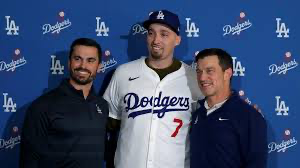 The Dodgers won the World Series and stole Tony Snell, the Giants' best pitcher, with their 'unlimited money glitch' management.
Negative Experiences You Wish Not to Experience Again
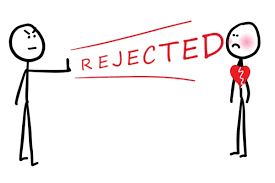 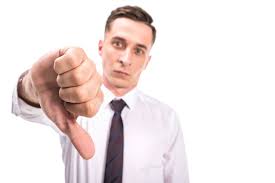 Rejected from countless internships I applied to.
Highlighted by News, Media, Advertisements, or Government
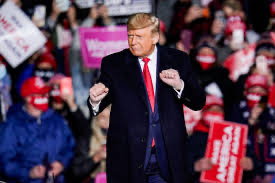 Trump elected as the 2024 President of the United States. This was my first election, and I felt like I had a say in our country.
Highlighted by News, Media, Advertisements, or Government
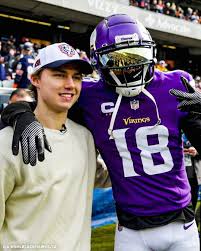 The Vikings are 11-2, like when are the Vikings ever this good?
Changes to Processes (Buying Food, Laws/Restrictions)
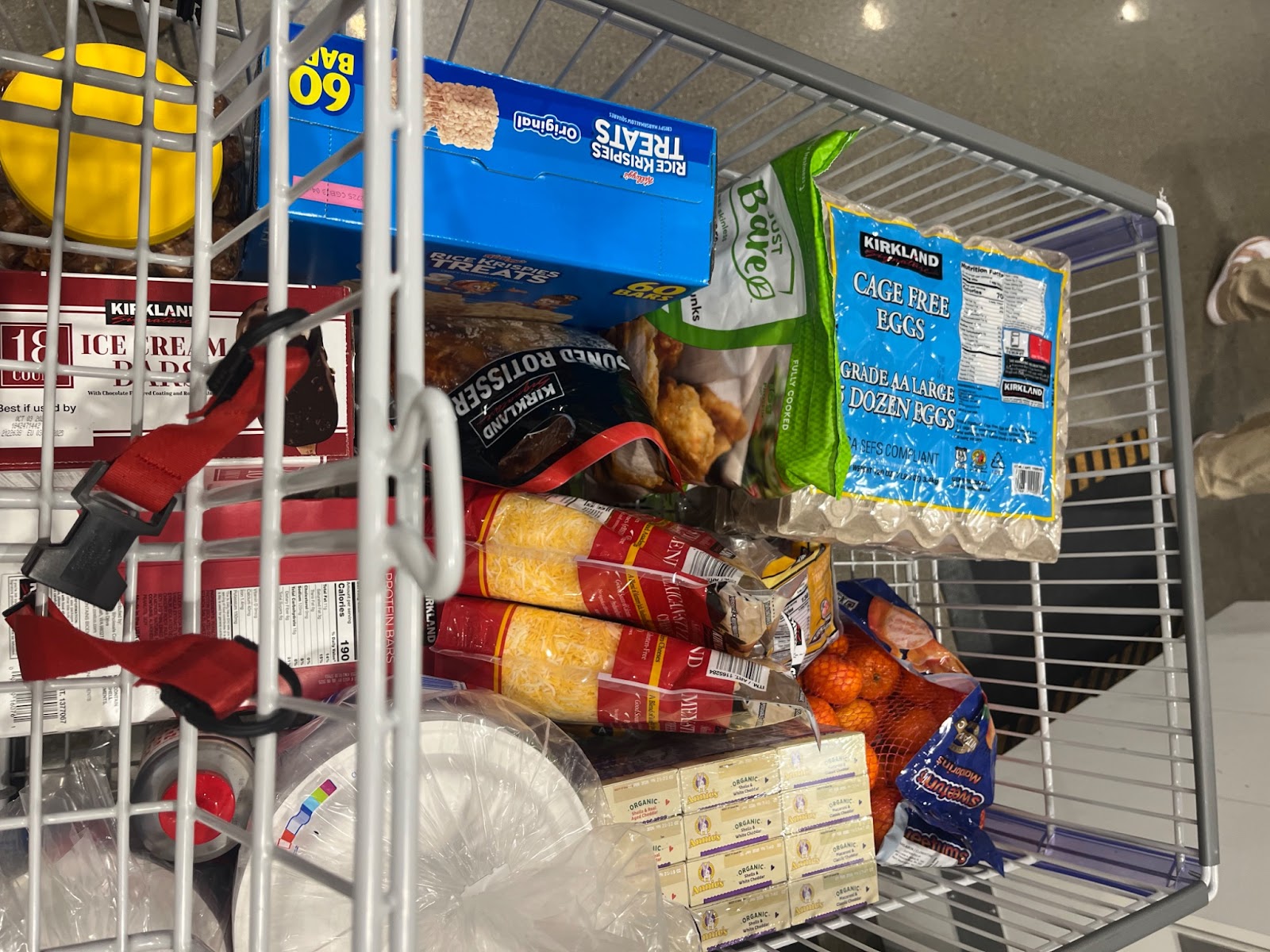 Living in an apartment for the first time meant shopping with roommates, splitting costs, and planning meals.
Changes to Processes (Buying Food, Laws/Restrictions)
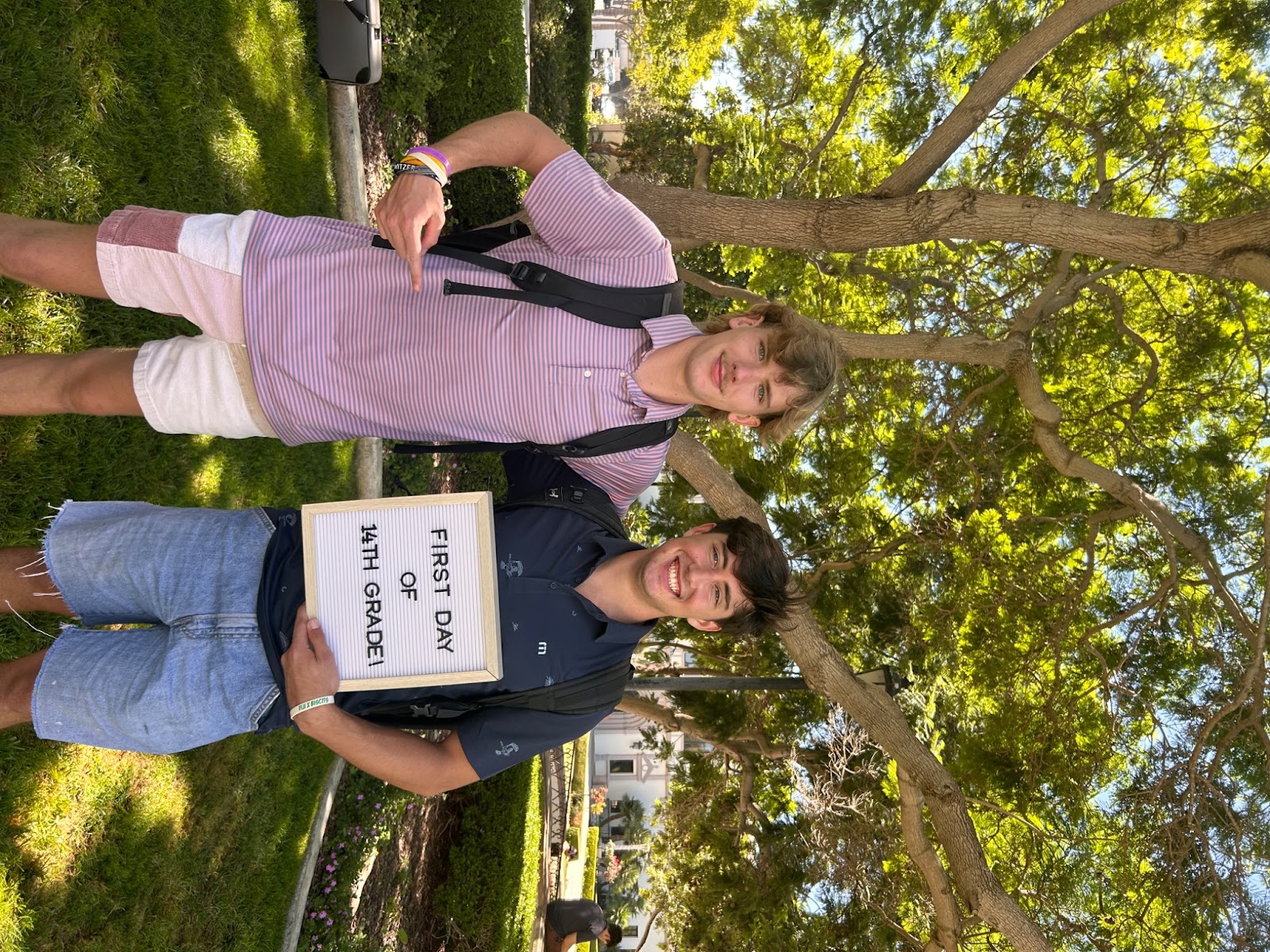 Starting Sophomore year came with new challenges, freedoms, and opportunities.
People's Creativity to Assist Others
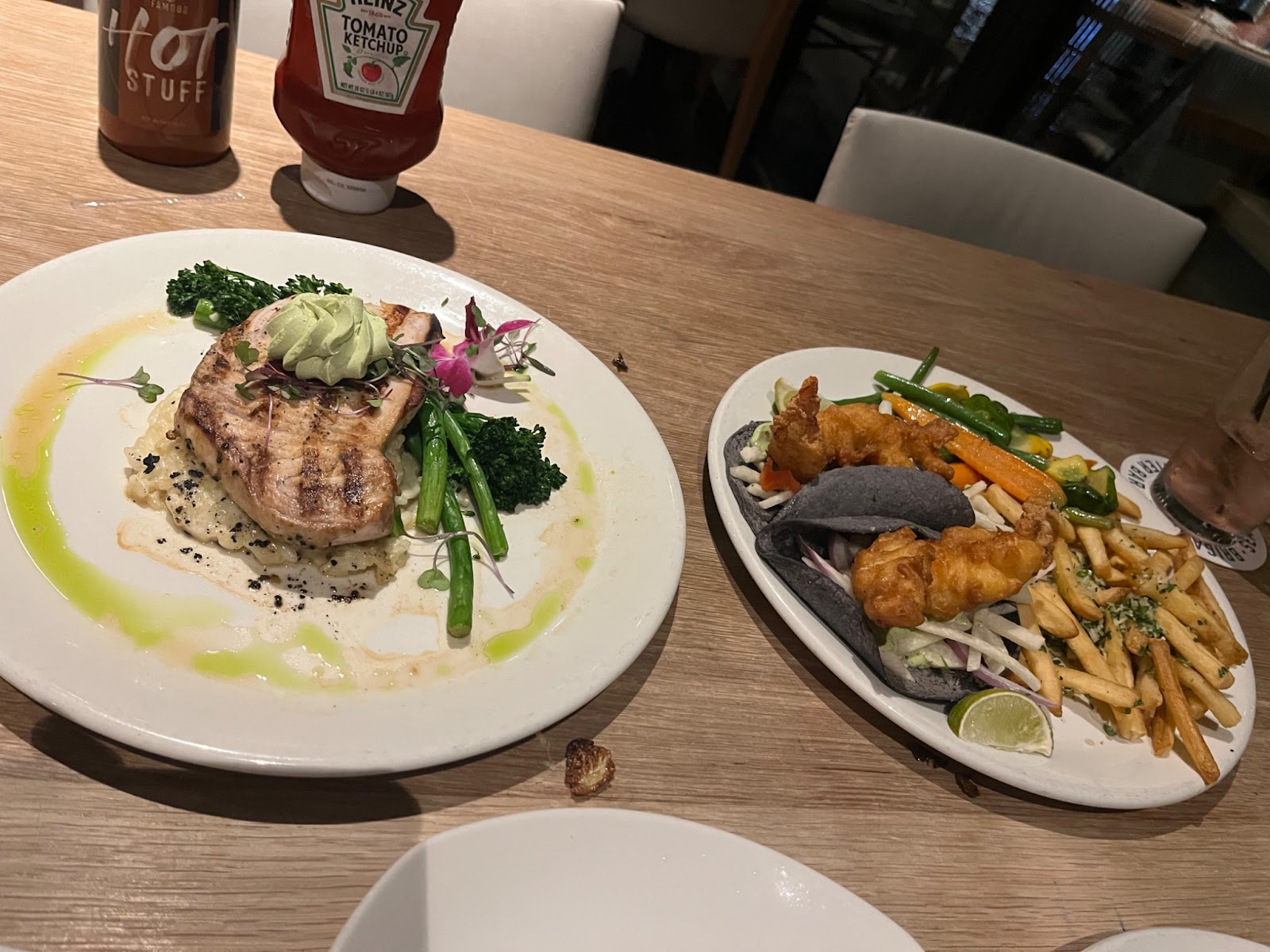 Dinner that was bought for me on my birthday
my favorite meal—swordfish and lobster.
People's Creativity to Assist Others
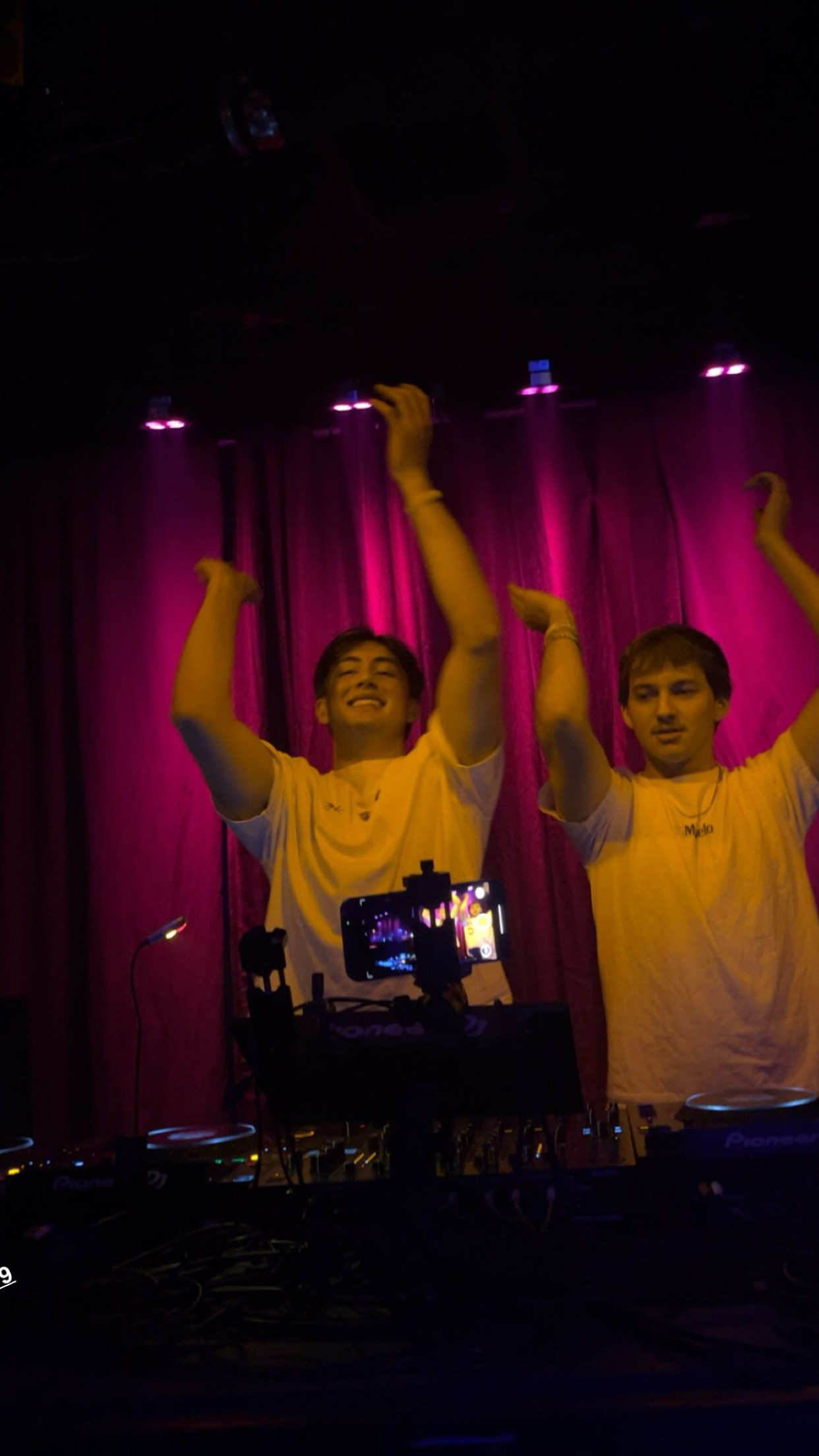 I went to support my friend his first time playing at a club.
Reflections on the Semester
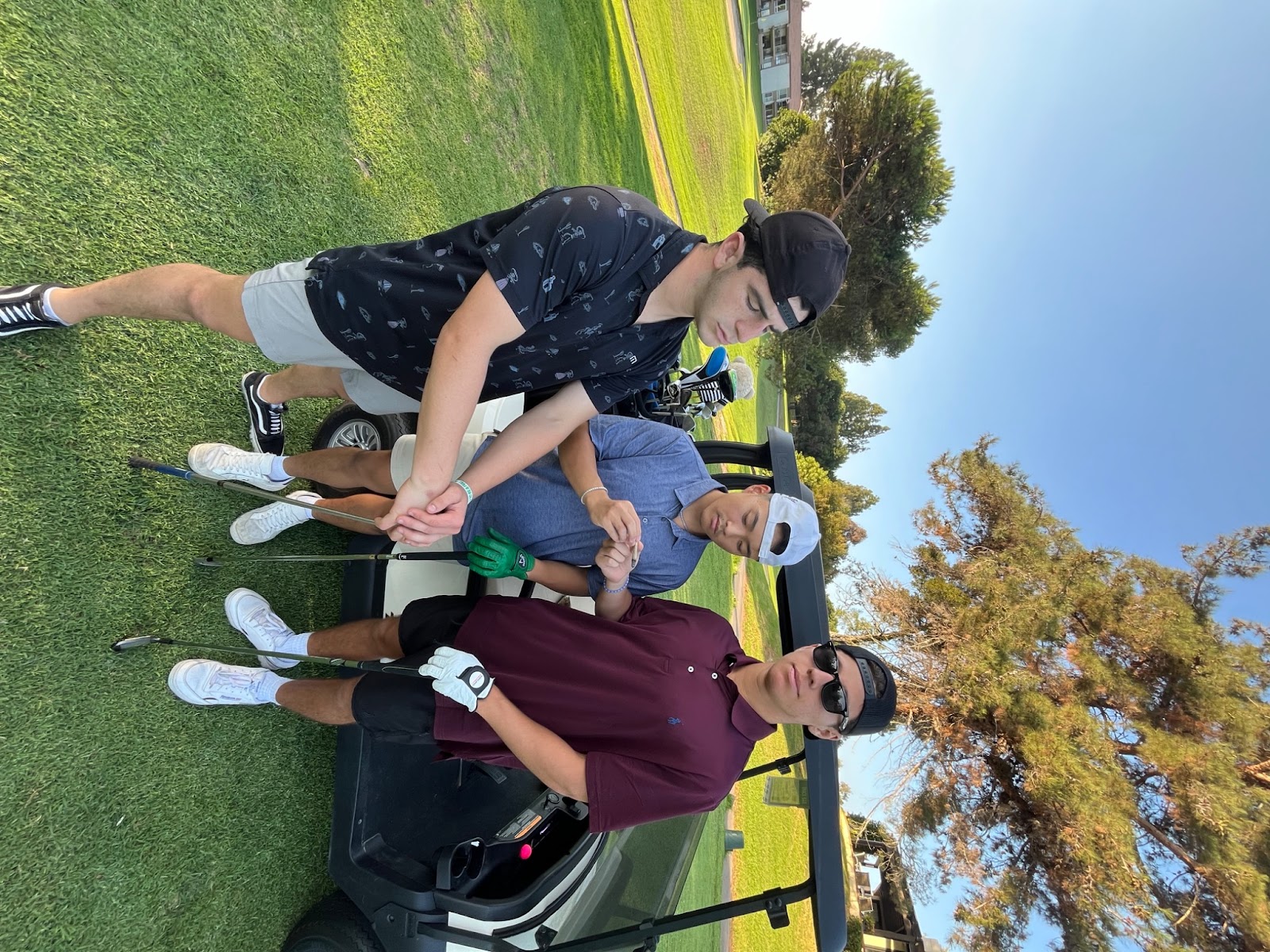 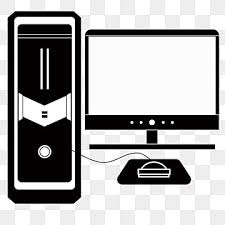 Spent lots of time with roommates, went on trips, and golfed—a fun activity we did frequently.